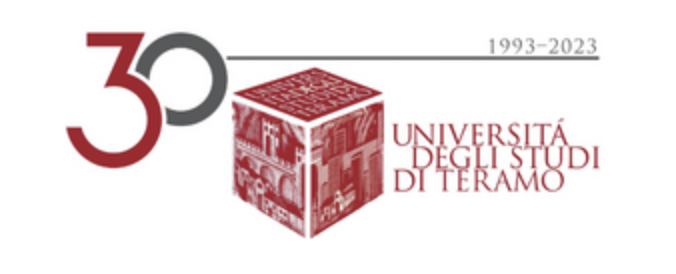 Diritto del lavoro europeo Prof. Dr. Alessandro Nato
Lezione 1
Origini e sviluppo dell'integrazione europea, anche con riguardo a Brexit e alla risposta (giuridica) al COVID-19
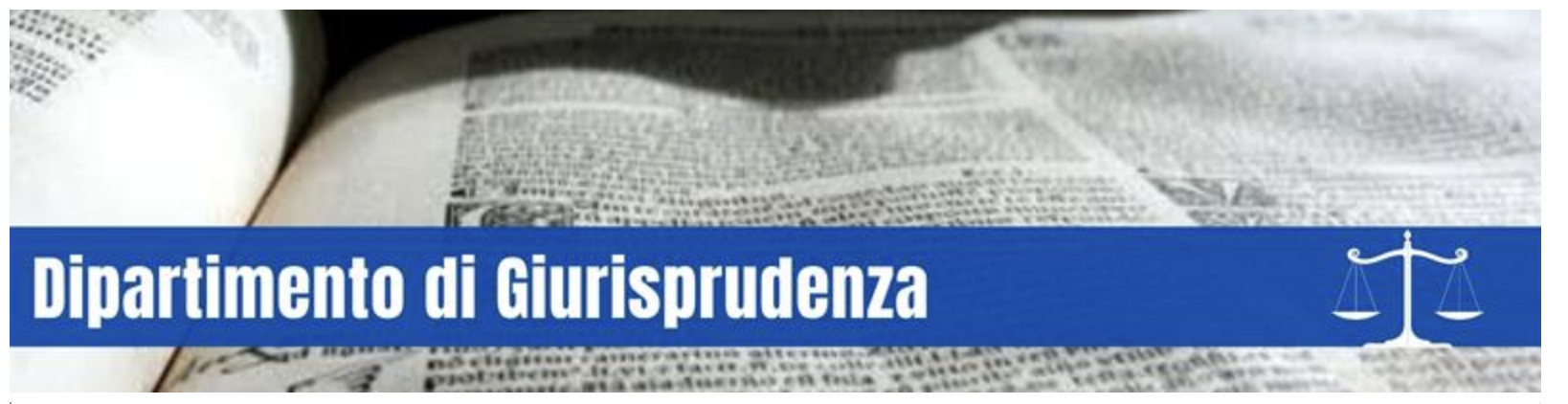 Nozione di Unione europea
Art. 1 TUE:

«Con   il   presente   trattato,   le   ALTE   PARTI   CONTRAENTI   istituiscono   tra   loro   un'UNIONE   EUROPEA,   in   appresso  denominata  «Unione»,  alla  quale  gli  Stati  membri  attribuiscono  competenze  per  conseguire  i  loro  obiettivi  comuni».
Nozione di Unione europea
Riconducibilità al concetto di organizzazione internazionale:

Associazione volontaria tra soggetti di diritto internazionale, creata in forza del diritto internazionale per perseguire obiettivi comuni, disciplinata dal diritto internazionale e idonea a costituire un’entità stabile e indipendente con il suo sistema giuridico e i suoi organi.
Nozione di Unione europea
Organizzazione a carattere regionale.

Presenza di altre organizzazioni regionali distinte da UE:

Consiglio d’Europa;
Associazione europea di libero scambio;
Organizzazione per la cooperazione e la sicurezza in Europa.
Caratteristiche generali dell’UE
1) Esistenza di obiettivi comuni agli Stati membri: funzionalismo;
2) Carattere politico dell’organizzazione: pluralità di obiettivi;
3) Centralità dei Trattati: natura costituzionale di tali testi e rilevanza dei valori ivi fissati (diritti umani, democrazia, ecc.)
4) Quadro giuridico articolato: capacità del diritto UE di creare diritti e obblighi per gli individui;
5) Autonomia del sistema istituzionale e giuridico UE dagli ordinamenti nazionali;
6) Articolato sistema giurisdizionale.
Carattere evolutivo dell’Unione europea
Principio dell’Unione sempre più stretta.
Art. 1, par. 2, TUE:
«Il  presente  trattato  segna  una  nuova  tappa  nel  processo  di  creazione  di  un'unione  sempre  più  stretta  tra  i  popoli  dell'Europa…». 
L’Unione europea come sistema non statico sul piano istituzionale ≠ altre organizzazioni internazionali (es. ONU).
Carattere progressivo dell’integrazione europea quale principio ispiratore dei Trattati.
Formazione di uno Stato federale quale esito necessario?
Nozione di integrazione europea
Ricorrenza di diversi profili di integrazione nel fenomeno UE:

integrazione economica, relativa ai sistemi produttivi ed economici;
integrazione socio-culturale, che ruota intorno alla cittadinanza UE;
integrazione politica tra gli SM.
Creazione delle tre Comunità europee
Cronologia:

1951: Trattato di Parigi istitutivo della Comunità europea del carbone e dell’acciaio (CECA, non più esistente);

1957: Trattati di Roma istitutivi della Comunità Economica Europea (CEE) e della Comunità Europea dell’Energia Atomica (EURATOM).

1965: Trattato di fusione.
Creazione delle tre Comunità europee
Obiettivi della CEE (art. 2 Trattato di Roma): 

instaurazione di un mercato comune (MEC) legato alle 4 libertà di circolazione; 

graduale ravvicinamento delle politiche economiche degli Stati membri.

Necessità di un periodo transitorio di 12 anni sino al 31 dicembre 1969.
Ruolo della Corte di giustizia
Politica della «sedia vuota» e compromesso di Lussemburgo.

Supplenza della Corte di giustizia, che elabora, tra il 1963 e il 1970, alcuni principi fondamentali per il futuro sviluppo:

Efficacia diretta del diritto CEE (UE);
Primato del diritto CEE (UE);
Tutela dei diritti fondamentali.
Allargamenti dell’UE
Cronologia nel XX secolo:

1973: Regno Unito, Irlanda, Danimarca;
1981: Grecia;
1986: Spagna, Portogallo;
1990: unificazione delle due Germanie;
1995: Austria, Svezia e Finlandia.
Atto Unico Europeo (1986)
Modifiche sul piano istituzionale:

Uso più ampio della votazione a maggioranza qualificata nel Consiglio;

Procedure di cooperazione e di parere conforme.

Introduzione di nuove politiche UE: es. mercato interno, unione economica e monetaria, coesione economica e sociale, ambiente, ricerca e sviluppo.
Trattato di Maastricht (1992)
Creazione dell’Unione europea e struttura a pilastri (CE, PESC, GAI).
Modifiche istituzionali: 

maggioranza qualificata; 
procedura di codecisione;
Comitato delle regioni; 
principi di sussidiarietà e proporzionalità.
Trattato di Maastricht (1992)
Nuove politiche UE: politica industriale, protezione del consumatore, istruzione, cultura, gioventù.

Istituzione della cittadinanza europea.

Moneta comune, con possibilità di non partecipazione per taluni SM (Regno Unito, Danimarca).
Trattato di Amsterdam (1997)
Modifiche istituzionali (procedura di codecisione, nomina della Commissione).

Creazione dello Spazio di libertà, sicurezza e giustizia (visti, asilo, immigrazione, sistema Schengen, cooperazione giudiziaria civile).

Valorizzazione del ruolo internazionale UE. 

Cooperazione rafforzata.
Trattato di Nizza (2001)
Adeguamento delle istituzioni in vista dell’allargamento del 2004.

Modifiche della composizione e della nomina della Commissione.

Rideterminazione della maggioranza qualificata.

Modifica della composizione del PE.

Riforma della struttura della CGUE.
Carta UE dei diritti fondamentali (2000)
Creazione di un testo contenente un catalogo di diritti fondamentali.
Speciale processo di redazione della Carta.
Estraneità formale al sistema dei Trattati.
Dimensione simbolicamente costituzionale della Carta.
Progetto di Trattato che adotta una Costituzione per l’Europa
Redatto dalla Convenzione e definito nel suo testo da una Conferenza Intergovernativa.

Firmato a Roma il 29 ottobre 2004.

Il processo di ratifica da parte degli SM non è stato portato a termine in ragione degli esiti di alcuni referendum nazionali.
Progetto di Trattato che adotta una Costituzione per l’Europa
Contenuti:
abolizione del sistema a pilastri e adozione di un’unica personalità giuridica per l’UE;
struttura unitaria e tripartita della Costituzione;
attribuzione di valore giuridico vincolante alla Carta UE dei diritti fondamentali quale parte integrante della Costituzione;
Progetto di Trattato che adotta una Costituzione per l’Europa
Contenuti:
modifiche alla struttura istituzionale (codecisione, maggioranza qualificata, composizione delle istituzioni);
introduzione di un Ministro degli affari esteri dell’UE;
istituzionalizzazione del Consiglio Europeo e nomina di un Presidente ad hoc;
Progetto di Trattato che adotta una Costituzione per l’Europa
Contenuti:
attribuzione di un ruolo più ampio ai Parlamenti nazionali nel controllo dei principi di sussidiarietà e proporzionalità;
ampliamento e riforma dello Spazio di libertà, sicurezza e giustizia;
riforma della PESC;
introduzione del recesso dall’UE.
Ulteriori allargamenti dell’UE
Cronologia nel XXI secolo:
1) 2004: Cipro, Repubblica Ceca, Estonia, Lettonia, Lituania, Malta, Polonia, Slovacchia, Slovenia, Ungheria;
2) 2007: Bulgaria e Romania;
3) 2009: Croazia.
Trattato di Lisbona (2007)
Predisposto da una Conferenza Intergovernativa a seguito di negoziati informali tra SM: necessità di tener conto di alcune resistenze nazionali.
Lentezza del processo di ratifica a causa della posizione di alcuni organi costituzionali nazionali (Germania, Polonia, Repubblica Ceca) e del referendum irlandese.
Recepimento di contenuti del Trattato che adotta una Costituzione per l’Europa.
Mantenimento di più Trattati:
Trattato sull’Unione europea;
Trattato sul funzionamento dell’UE;
Carta UE dei diritti fondamentali.
Trattato di Lisbona (2007)
Eliminazione del concetto di Comunità europea.
Personalità giuridica propria dell’UE.
Abolizione della struttura a pilastri, ma conservazione di aspetti peculiari della PESC. Alto rappresentante UE per gli affari esteri e la politica di sicurezza.
Valore vincolante della Carta UE.
Sviluppi successivi al Trattato di Lisbona
Crisi economica e del debito sovrano:
Ruolo attivo dell’UE nel salvataggio degli SM, con adozione di strumenti differenziati: revisione semplificata dei Trattati e adozione di ampio corpus legislativo in tema di cooperazione economica. Ruolo della BCE.
Brexit 
23 giugno 2016: referendum sulla permanenza del Regno Unito nell’UE;
29 marzo 2017: notifica di recesso del Regno Unito;
10 dicembre 2018: sentenza CGUE su revoca unilaterale notifica;
gennaio 2020: accordo UE-UK sul recesso e inizio periodo transitorio;
1° gennaio 2021: il recesso diviene efficace.